Lesson 4 Objectives
Development of source terms
Review of Legendre expansions
Resulting full Boltzmann Equation
Source vs. Eigenvalue calculations
Four eigenvalue formulations
4-1
BE so far
The time-independent Boltzmann Equation we have derived to this point is:



But you will remember that we swept a bunch of terms under the rug by wrapping them up into the q term
(Which ones?)
4-2
Transport with Secondary Particles
We will now “unwrap” the source terms:
External fixed sources
Scattering sources
Fission sources
4-3
External Fixed Source
This source term comprises particle sources that do not depend on flux (e.g., radioactive isotopes, cosmic rays)
These are simply specified for the calculation as:





In many cases of interest there is no      or    dependence.
4-4
Functional expansions
The general field of functional expansion involves the approximation of a continuous function as a linear combination of a basis function set:



Use of a “complete” basis functions set means that as L goes to infinity, the approximation approaches the function
The trick is finding the coefficients     that “best” fit the function
Determining the “best” comes down to finding the approximation
4-5
Functional expansions (2)
Determining the “best” comes down to finding the approximation (for a given L) that is “closest” to the function according to some “norm”
A “norm” is simply a measure of difference between two functions that satisfies two simple criteria:
The value of the norm is always positive
The value is only zero if the two are identical
Example: Distance norms for points from Pythagorean theorem
4-6
Functional expansions (3)
The norm that we will use is the least-square norm,     , which is a member of the     series defined by:



For a basic function expansion, this becomes:
4-7
Functional expansions (4)
We find the optimum coefficients by setting the partial derivatives to zero:



This gives us a set of linear (matrix)  equations:


Thus minimizing the least squares norm comes down to preserving the moments of the expansion functions themselves (Galerkin method).
4-8
Functional expansions (5)
This can be written as a (L+1)*(L+1) matrix equation as:


where




Notice that the A matrix (and its inverse) just depend on the basis functions (not the function being examined), so can be pre-calculated
4-9
Functional expansions (6)
Solving for the coefficients becomes much easier if the basis functions are orthogonal (which means that the integral of the product of any two different basis functions is zero):



This makes the A matrix diagonal and simplifies the solution of the coefficients to:
4-10
Use of Legendre expansions
Using the cosine of the deflection angle, we can represent the angular dependence of the distribution in a Legendre expansion:
This allows us to represent the scattering distribution by determining the Legendre coefficients:
4-11
Use of Legendre expansions (2)
Using the orthogonality of the Legendre polynomials:
We can operate on both sides of the expansion (1st eqn. previous slide) with:
4-12
Use of Legendre expansions (3)
And remembering that a Kronecker delta works pulls out a single element like this:


To get:
Work this out for yourself  (Prob. 4-1)
4-13
Scattering Source
This source term comprises all particle reactions (other than fission) from which particles that we are interested in are emitted
The basic cross section is:





Note that it is a distribution in destination energy and direction
4-14
Scattering Source (2)
The scattering source is:




Again, Legendre expansions are normally used for the scattering cross section:
4-15
Scattering Source (3)
The coefficients are given by:




Substituting this expression gives:
4-16
Scattering Source (4)
However, we can use the Legendre addition theorem, which says:


	where
4-17
Scattering Source (5)
Substituting this expression gives:



	where
4-18
Scattering Source (5)
Conveniently, this term is also the coefficient of the angular flux expansion in spherical coordinates:



The scattering terms are therefore implemented through these flux moments
4-19
Fission Source
The text develops the time-dependent fission source term, including prompt and delayed fission neutron terms.
Our primary concern is not time-dependent, so we will use:





Note that there is no angular dependence and that it is “per unit solid angle”
4-20
Complete Source
Combining the three parts of the source:








	where the “double zero” moment is equivalent to the normal scalar flux.
4-21
Full Equation
The full time-independent Boltzmann Equation is:
4-22
Source vs. Eigenvalue Calculations
The nature of the source terms divides the solution into two categories:
Source problems: subcritical with:


Eigenvalue problems with:


The subcriticality requirement is because there is no time-independent physical solution for critical or super-critical systems with sources
Mathematical solutions would have negative fluxes
4-23
Eigenvalue Calculations
Without external souces, we get the homogeneous equation:







Two characteristics of the solution:
Any constant times a solution is a solution.
There probably isn’t a meaningful solution
4-24
Eigenvalue solution normalization
For the first point, we generally either normalize to 1 fission neutron:



     or to a desired power level:




     where k is a conversion constant (e.g., 200 MeV/fission)
4-25
Eigenvalue approach
For the second problem (i.e., no meaningful solution), we deal with it by adding a term with a constant that we can adjust to achieve balance in the equation.
We will discuss four different eigenvalue formulations:
Lambda (k-effective) eigenvalue
Alpha (time-absorption) eigenvalue
B2 (buckling) eigenvalue
Material search “eigenvalue”
4-26
Lambda (k-effective) eigenvalue
The first (and most common) eigenvalue form involves dividing n, the number of neutrons emitted per fission:







Keep largest of multiple eigenvalues
4-27
Lambda eigenvalue (2)
The criticality state is given by:



Advantages:
Everybody uses it
Guaranteed real solution
Fairly intuitive (if you don’t take it too seriously)
Good measure of distance from criticality for reactors
Very straightforward calculation (no search required)
Disadvantages:
No physical basis
Not a good measure of distance from criticality for CS
4-28
Alpha (time-absorption) eigenvalue
The second eigenvalue form involves adding a term to the removal term:







Keep largest of multiple eigenvalues
4-29
Alpha eigenvalue (2)
Physical basis is the representation of the time dependence as exponential:
4-30
Alpha eigenvalue (3)
The criticality state is given by:





Advantages:
Physical basis
Intuitive for kinetics work
Disadvantages:
No guaranteed real solution
Not intuitive for reactor design or CS work
Search required (to make k-effective go to 1)
4-31
B2 (buckling) eigenvalue
The third eigenvalue form also involves adding a term to the removal term:







Physical basis is the diffusion theory approximation of leakage by
4-32
B2 eigenvalue (2)
Mathematical basis is the representation of spatial dependence of flux as Fourier transform:


This substitutes to give us:
4-33
B2 eigenvalue (3)
The criticality state is given by:





Advantages:
Physical basis
Good measure of distance from criticality
Disadvantages:
No guaranteed real solution
Not intuitive for kinetics or CS work
Search required (to make k-effective go to 1)
4-34
Homework 4-1
a. Show that if we expand:



	that the coefficients can be found from:



	b. Use this fact to expand                                           
    Expand it to enough terms so that the error is less than 0.1% at all values of x.
1-35
Homework 4-2 (extra credit)
Find the lambda, B2, and alpha eigenvalues for infinite medium cross sections (Use EXCEL, MatLab, whatever)






Find the resulting group fluxes.
Use   Scattering      1->2=.07      2->3=.13     3->4=.58  (others 0)
Base eqn:
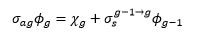 4-36